AIM: Why are geographers concerned with scale and connectedness?
Do Now: Why are different areas similar?
Globalization
The force or process that results in making something worldwide in scope.
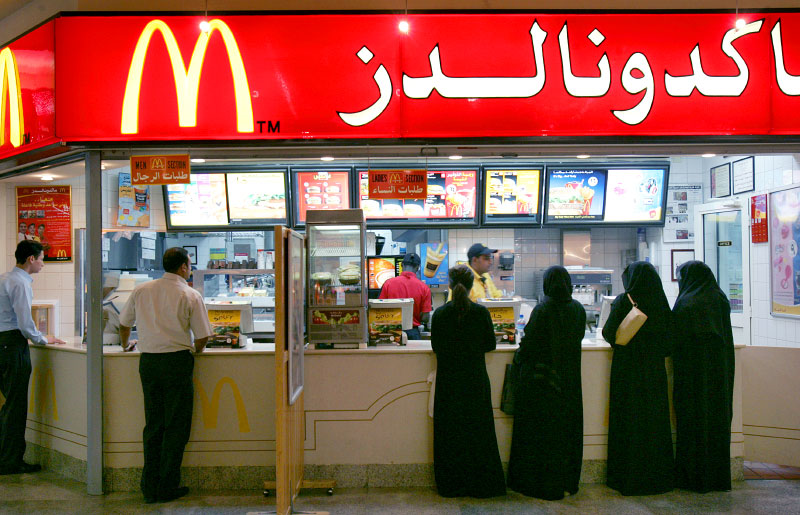 Globalization makes places look the same.
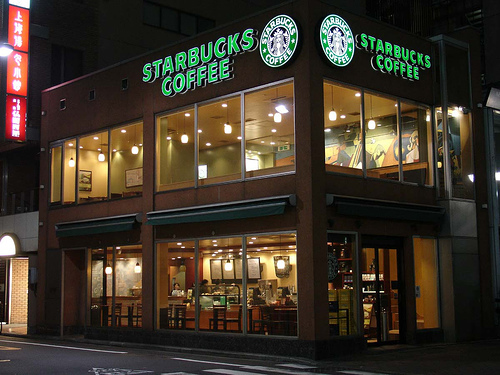 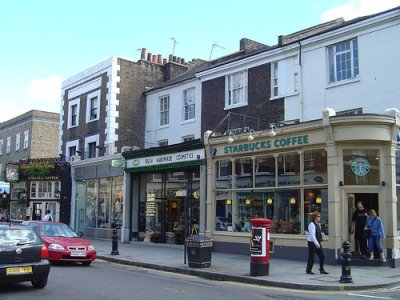 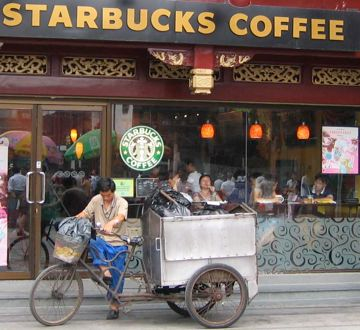 England			Japan			China
Transnational Corporations
Are agents of globalization.
Where do trans-national corporations keep their corporate headquarters?
Transnational Corporations
173 of the top 250 multi-national corporations keep their head offices in either North America or Western Europe.
68 head offices alone are in New York, London, Paris, Tokyo, Beijing and Moscow.
Core-Periphery Model
The basic principle of the 'Core-Periphery' theory is that as general prosperity grows worldwide, the majority of that growth is enjoyed by a 'core' region of wealthy countries despite being severely outnumbered in population by those in a 'periphery' that are ignored.
The Core
The 'core' consists of Europe (excluding Russia, Ukraine, and Belarus) , the United States, Canada, Australia, New Zealand, Japan, South Korea, and Israel. Within this region is where most of the positive characteristics of globalization typically occur.
Core-Periphery Model
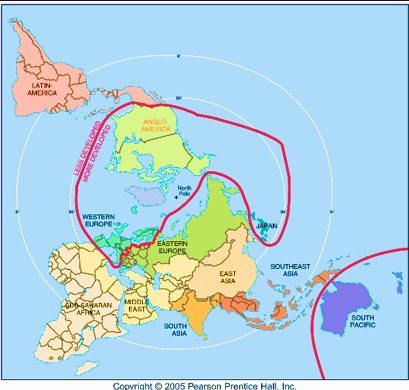 How has modern technology played a role in globalization?
Communication and travel are much easier.  This makes the world smaller.
In what ways is globalization of culture manifest in the landscape?
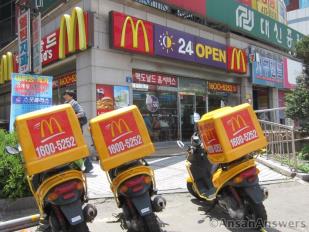 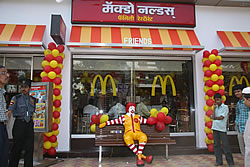 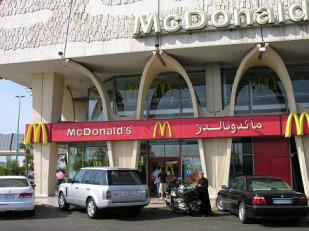 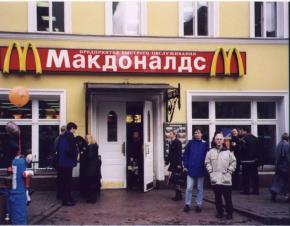 Look familiar?
In what ways has the communication revolution played a role in globalization?
It preserves cultural diversity.
We have choices in what to watch and wear.
But two people in two different locations can watch the same thing at the same time.
Not everyone embraces globalization.
Can lead to intolerance of groups in certain places.
Al-Qaeda is a terrorist group opposed to globalization,
Can lead to political unrest and conflict.
What Parisians think of tourists…
Thus, according to the guide, Americans want to eat at 6pm, expect to have Wi-Fi everywhere and will call you by your first name within a few seconds. The Chinese are obsessed with shopping and expect everyone to smile. The Germans like precision, cleanliness and handshakes. The Italians are impatient, travel in groups and eat late. The Japanese never complain, except when they go home. The Spanish eat absurdly late (11pm), so warn them about when you close.
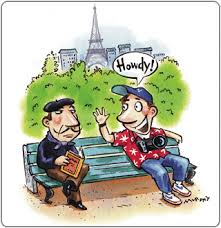 Back to scale.
Phenomena found at one scale are usually influenced by what is happening at other scales.
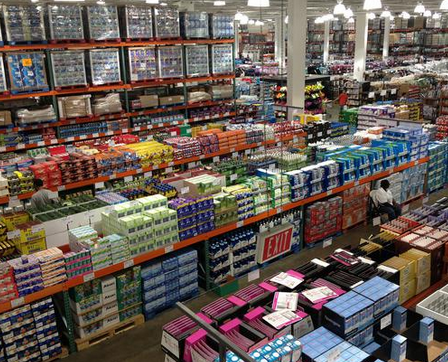 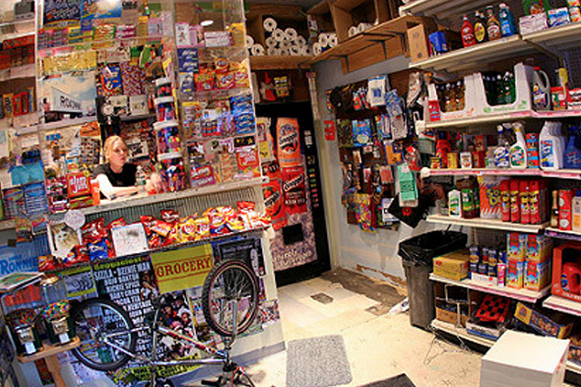 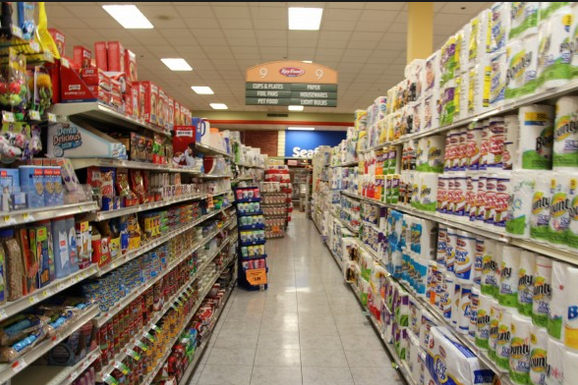 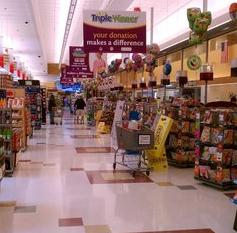 Bodegas  Key Food  Super Stop and Shop  Costco
Which has the best prices, worst prices, most choice, least choice, and which occurs at the highest frequency vs. lowest frequency?
Scale relates to region.
Based on the Internal Revenue Service’s 2010-2014 database below, here’s how much the top Americans make: 
In the United States, it takes a total household income of $380,000/year to be in the top 1%
Worldwide, you only need an income of about $32,500 to be in the Top 1%.   About 50% of all U.S. citizens are in the worldwide top 1%.
Do you feel rich yet?
Where does your neighborhood fit?
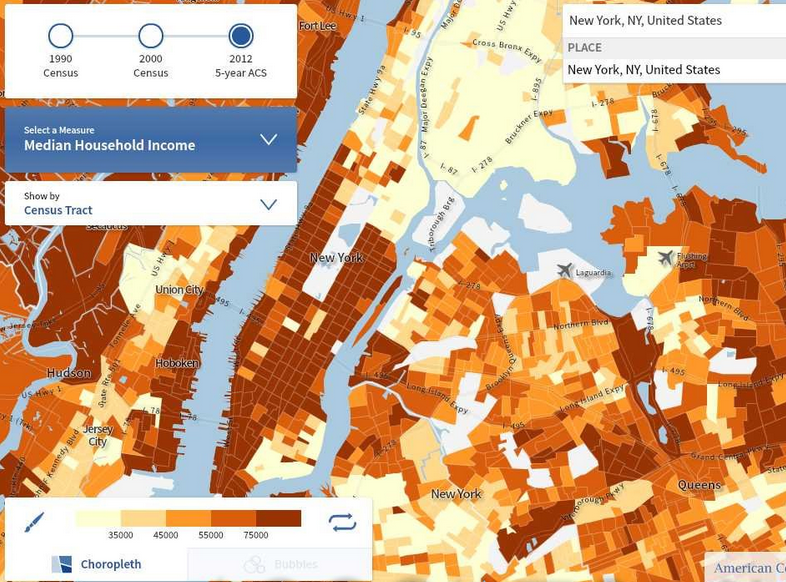 AIM: How does connectedness influence diffusion?
Do Now: How have you changed since coming to Tech?
Scale
Some cultural characteristics only exist in very small, localized areas.
Other cultural characteristics are spread worldwide.
Perceptual Regions
Exist in our head.
The more familiar we are with an area, the stronger and more detailed our perception of the region.
Perceptual Regions of North America
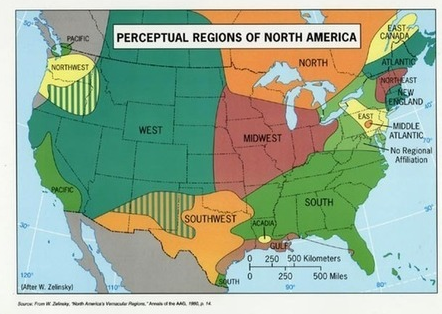 The toponyms of regions give away the region.
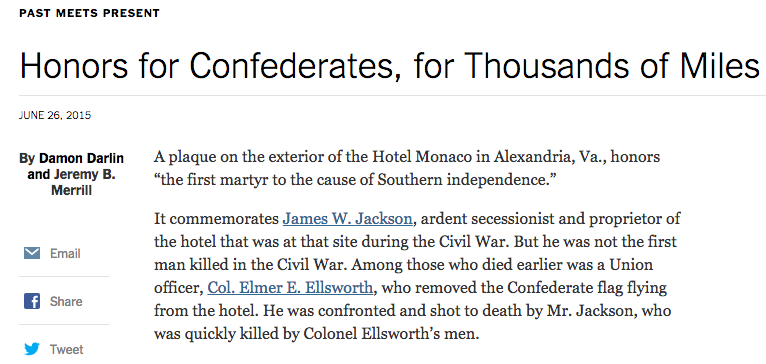 Connectedness
Helps us identify patterns in behavior and cultural characteristics.
-Relates to Tobler’s First Law and Distance Decay
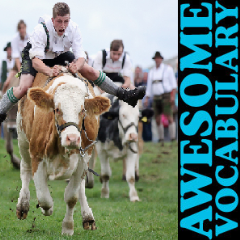 Vocabulary
Culture Trait – Single attribute of a culture. IE: Wearing lederhosen.
Culture Complex – A distinct combination of cultural traits.  IE: Wearing lederhosen, speaking German, riding cows, and drinking beer while celebrating Oktoberfest. 
Cultural Hearth – An area where cultural traits develop and from where they diffuse.  IE: Oktoberfest is celebrated worldwide.
Independent Invention – When a trait is invented in multiple places without spreading from one to another. IE: Agriculture
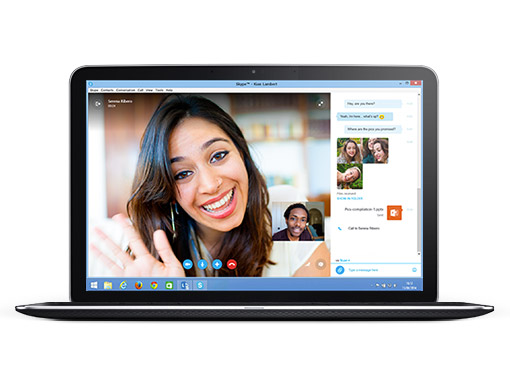 Space-Time Compression
The reduction in time it takes for something to reach another place.
Promotes rapid change and increased cultural diffusion.
In the past, most forms of interaction among cultural groups required the physical movement of settlers, explorers, and plunderers from one location to another.
Some things “retard” interaction
Oceans and other physical barriers
Language and traditions
Distance Decay
Distance-Decay
Contact diminishes with increasing distance and eventually disappears.
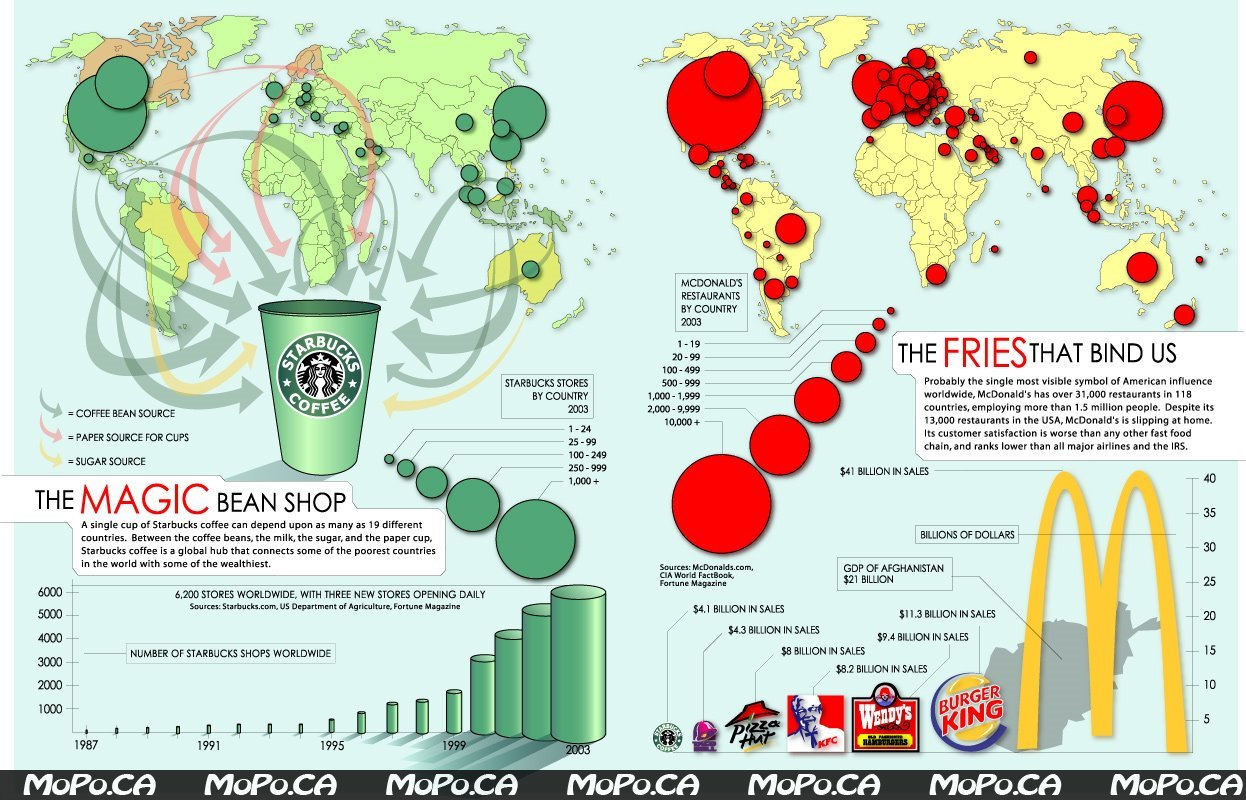 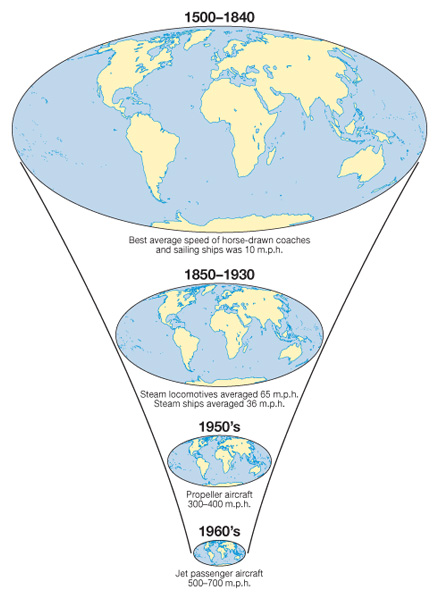 Space Time Compression
Aside from speed of transportation, how else has the world shrunk?
Cultural Diffusion
Cultural Diffusion occurs when two or more cultures meet and one absorbs characteristics of the other.
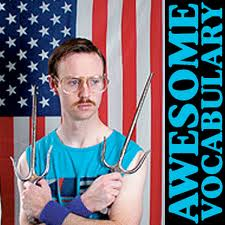 Diffusion
The process by which a characteristic spreads across space from one place to another over time.

How do ideas spread today?
There are two major types of diffusion;
Relocation Diffusion


Expansion Diffusion
Relocation Diffusion
The spread of an idea through physical movement of people from one place to another.


Ie: spread of language
Expansion Diffusion
The spread of a feature from one area to another in a snowballing process. 
Can be subdivided into 3 categories
Hierarchical Diffusion
Contagious Diffusion
Stimulus Diffusion
Hierarchical Diffusion
The spread of an idea from persons or nodes of authority or power to other persons or places.
Ie: ideas originating in a city, spread to another city or cities and then the countryside.
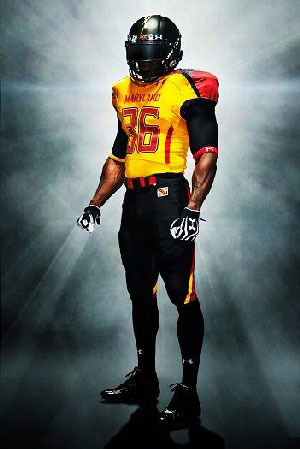 Contagious Diffusion
Rapid, widespread diffusion of a characteristic throughout a population.
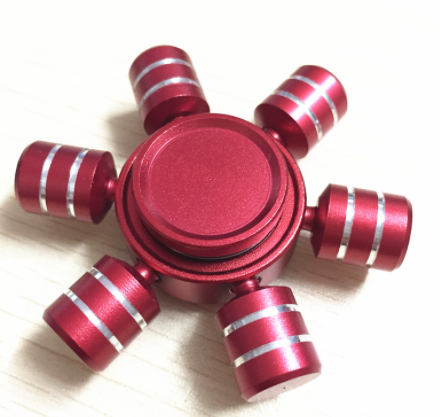 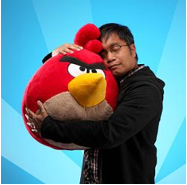 Past Fads
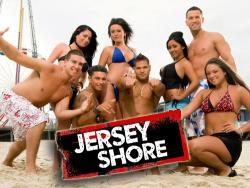 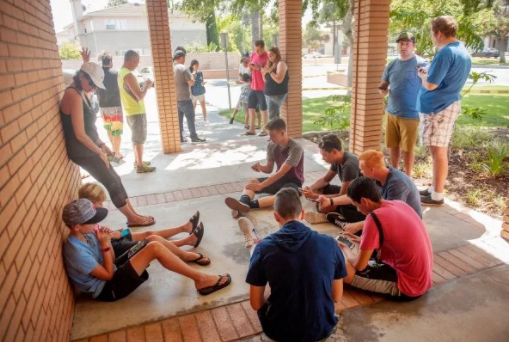 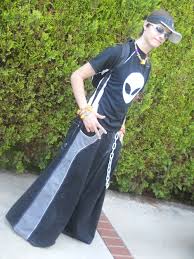 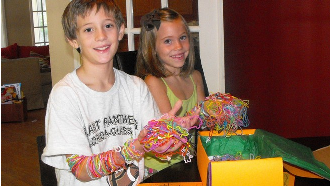 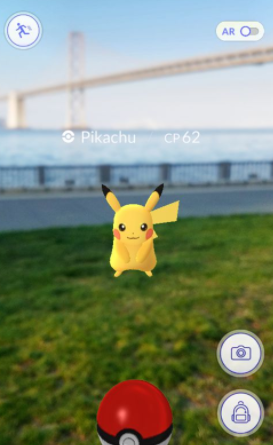 Stimulus Diffusion
when something  is not readily adopted by a receiving population, but later on as the result of some sort of stimulus,  is adopted
Rock and Roll was considered “jungle music”
It was made acceptable in the late 1950s by…
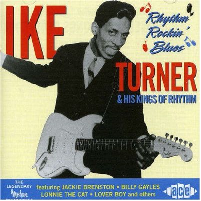 Acculturation
cultural modification of an individual, group, or people by adapting to or borrowing traits from another culture.
IE: Eddie Murphy and Arsenio Hall’s characters in Coming to America go through Acculturation.
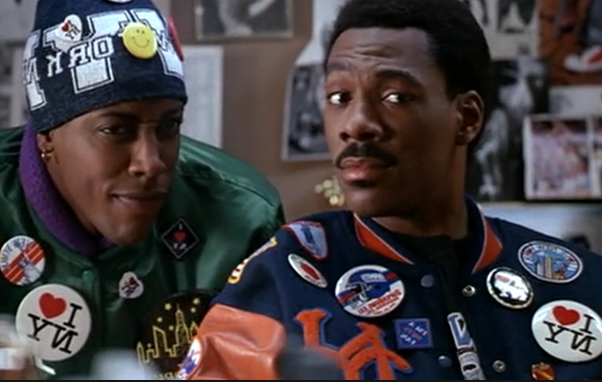 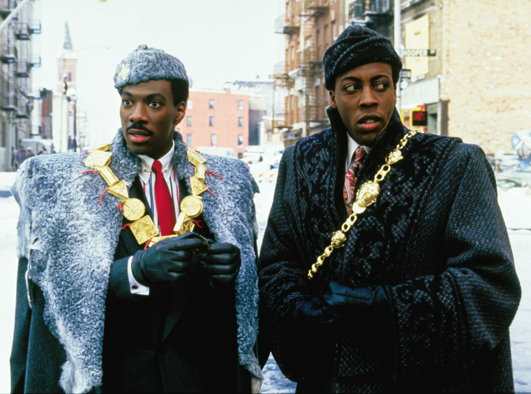 Useful Vocabulary
Polder - a tract of low land (as in the Netherlands) reclaimed from a body of water (as the sea)
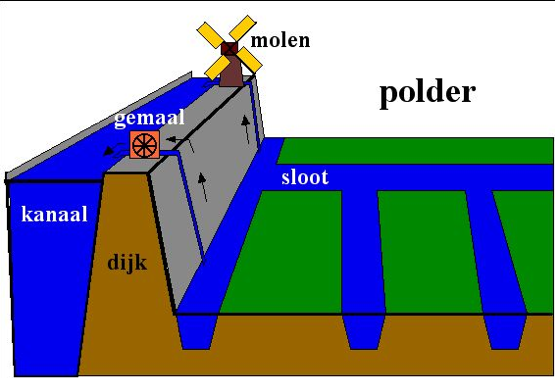